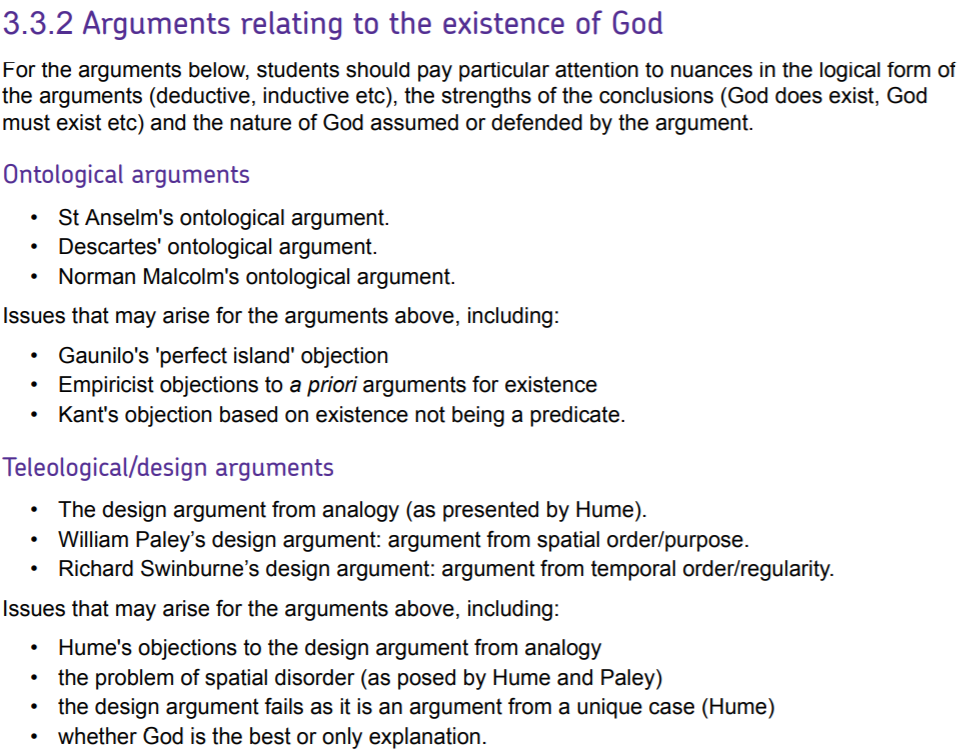 Anselm’s argument
Definition: God is a being ‘greater than which cannot be conceived’
If you could think of something that is greater than God, surely this something would be God.

Think of two beings, one that exists and one that doesn’t
Being real is greater than being fictional. So the one that actually exists is greater.

So if God didn’t exist, we could think of a greater being than God. 

Think of two almost identical beings, X and Y.
X is a being which we can conceive not to exist
Y’s not existing is inconceivable
Y is greater than X

The greatest conceivable being is a being who, we conceive, must exist.

The thought ‘God does not exist’ seems to make sense, but on reflection, we find that it is incoherent.
P1: By definition, God is a being greater than which cannot be conceived.
P2: I can conceive of such a being, i.e. the concept is coherent.
P3: It is greater to exist than not to exist.
C: Therefore, God must exist.
Gaunilo’s objection
You could prove anything perfect must exist by this argument! 

I can conceive of the perfect island, greater than which cannot be conceived. 

And so such an island must exist, because it would be less great if it didn’t. 

But this is ridiculous, so the ontological argument must be flawed.
Anselm’s reply to Gaunilo
The thought that the greatest conceivable being doesn’t exist is incoherent. But the thought that the greatest conceivable island doesn’t exist is coherent.
There is nothing in the concept of such an island that makes it essentially or necessarily the greatest conceivable island.
An island is essentially surrounded by water, therefore dependent on water, therefore contingent. The greatest island would be necessary, this is contradictory.
Plantinga: an island’s properties have ‘no intrinsic maximum’
Instead, the concept of ‘the greatest conceivable island’ is somewhat incoherent.

God wouldn’t be God if there was some being even greater than God. 
Being the greatest conceivable being is an essential property of God.
Descartes’ argument
‘The idea of God (that is, of a supremely perfect being) is certainly one that I find within me…; and I understand from this idea that it belongs to God’s nature that he always exists.’

A rational intuition of the concept GOD or a very short deductive argument
Rational reflection on the concept GOD shows that to think God does not exist is a contradiction in terms

And I can’t change the concept of God any more than the concept of a triangle. I discover it.

Why think a perfect being can’t lack existence? The deductive argument form:
P1: I have the clear and distinct idea of God.
P2: The idea of God is the idea of a supremely perfect being.
P3: A supremely perfect being does not lack any perfection.
P4: Existence is a perfection. 
C: Therefore, God exists.
Descartes’ argument
What is a clear and distinct idea?
Consider: you can think that there can be triangles whose internal angles don’t add up to 180°. But reflection proves this impossible.
Our thought is constrained. Our concepts, when clear and distinct, determine certain truths.

On existence and perfection
Existence is entailed by other divine perfections 
If God is omnipotent, then God must not depend on anything else.
Therefore, God must not depend on anything else to exist.
Therefore, God must have necessary existence, never coming into being or ceasing to exist.
Descartes’ argument
Objection: There is a difference between thinking God exists and God actually existing.

Reply: but you can infer one from the other (as with the internal angles of triangles)
‘from the fact that I can’t think of God except as existing it follows that God and existence are inseparable, which is to say that God really exists’
Hume’s objection
Nothing that is distinctly conceivable implies a contradiction.

Whatever we conceive as existent, we can also conceive as non-existent.

Therefore, there is no being whose non-existence implies a contradiction.

If ‘God does not exist’ is a contradiction, then ‘God exists’ is a relation of ideas. 
But claims about what exists are matters of fact. 

If ‘God does not exist’ is a contradiction, then ‘God exists’ must be analytic. 
But claims about what exists are synthetic.

Reply: Descartes could argue that ‘God exists’ is analytic or that it is synthetic, but known a priori
But he doesn’t have these concepts
Instead, he defends his theory of clear and distinct ideas
Kant’s Objection: ‘existence is not a predicate’
Things don’t ‘have’ existence the way that they ‘have’ other properties. So existence can’t make something ‘greater’ or be a ‘perfection’.

An analytic judgment, e.g. ‘A triangle has three sides’, tells you more about the concept identified in the subject
The concept in the predicate THREE SIDES is part of the concept in the subject TRIANGLE

‘X exists’ does not tell you anything about what X is.
EXISTENCE isn’t a concept that can be added on to another concept to create a richer idea: cp. ‘The kite is red’ and ‘The kite exists’.
There is no difference between the concept of 100 real thalers and 100 possible thalers

‘X exists’ simply says that something in the world corresponds to the concept ‘X’.
‘X’ is a possible object of experience.
This can only be verified by experience, so it is not an analytic claim.
Kant’s Objection: ‘existence is not a predicate’
If ‘God does not exist’ is a contradiction, then ‘God exists’ is an analytic truth.

If ‘God exists’ is an analytic truth, then EXISTENCE is part of the concept GOD. 

Existence is not a predicate, something that can be added on to another concept.

Therefore, EXISTENCE is not part of the concept GOD.

Therefore, ‘God exists’ is not an analytic truth.

Therefore, ‘God does not exist’ is not a contradiction.

Therefore, we cannot deduce the existence of God from the concept of God.

Therefore, ontological arguments cannot prove that God exists.
Necessary existence as a predicate
‘God is the greatest possible being’ is a logically necessary truth
It is part of our concept of God

A being that depends on something for its existence is not as great as one that doesn’t.

Therefore, God’s existence cannot depend on anything.

If God exists, then God’s existence is necessary.
Anselm’s second version of the argument
Think of two almost identical beings, X and Y.
X is a being which we can conceive not to exist
Y’s not existing is inconceivable
Y is greater than X

The greatest conceivable being is a being who, we conceive, must exist.

This does not compare a being that exists with one that doesn’t, but two types of existence – necessary and contingent
Malcolm’s argument
Therefore, God’s existence is either necessary or impossible.

God’s existence is only impossible if the concept of God is self-contradictory.

The concept of God is not self-contradictory.

Therefore, God’s existence is not impossible. 

Therefore, God exists necessarily.
P1: Either God exists or God does not exist.

God cannot come into existence or go out of existence.

If God exists, God cannot cease to exist. 

Therefore, if God exists, God’s existence is necessary.

If God does not exist, God cannot come into existence. 

Therefore, if God does not exist, God’s existence is impossible.
Is GOD a logically coherent concept?
Is the concept of God logically coherent

Are the attributes of God coherent?
Paradox of the stone
Free will and omniscience

Does it make sense to suppose a being that exists necessarily, if it exists at all?
Malcolm on Kant’s objection
Kant famously objected that existence cannot be part of the concept of God.
An analytic truth unpacks a concept. The predicate tells you something about the subject.
To say ‘x exists’ is not to describe x at all or explain what x is. Existence is not part of the concept of anything.

Reply: This doesn’t apply to necessary existence
To say that ‘God exists necessarily’ is to unpack the concept of God. 

Malcolm: If it is part of our concept that God exists necessarily, then we must accept that ‘God exists necessarily’ is an analytic truth
So it isn’t possible that God doesn’t exist

Kant: no, the analytic truth is ‘If God exists, then God exists necessarily’
This doesn’t entail that God exists

Malcolm: It does. If God exists necessarily, then God does not depending on anything, and has neither beginning nor end. So it is either necessarily true or necessarily false that God exists, and it is not necessarily false.
Objection to Malcolm
If God doesn’t exist, then it is impossible for God to be brought into existence. But this impossibility isn’t the same as it being impossible for God to exist.
If God doesn’t exist, it is this fact – not the concept of God – that makes God’s existence impossible.

Whether God’s existence is possible depends upon whether God exists or not!

The correct conclusion of Malcolm’s argument is ‘If God doesn’t exist, then God’s existence is impossible; and if God does exist, then God exists necessarily’.

Not depending on anything characterises the nature of God’s existence, if God exists. But existence doesn’t characterise God.